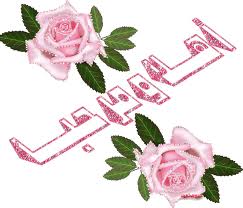 لم
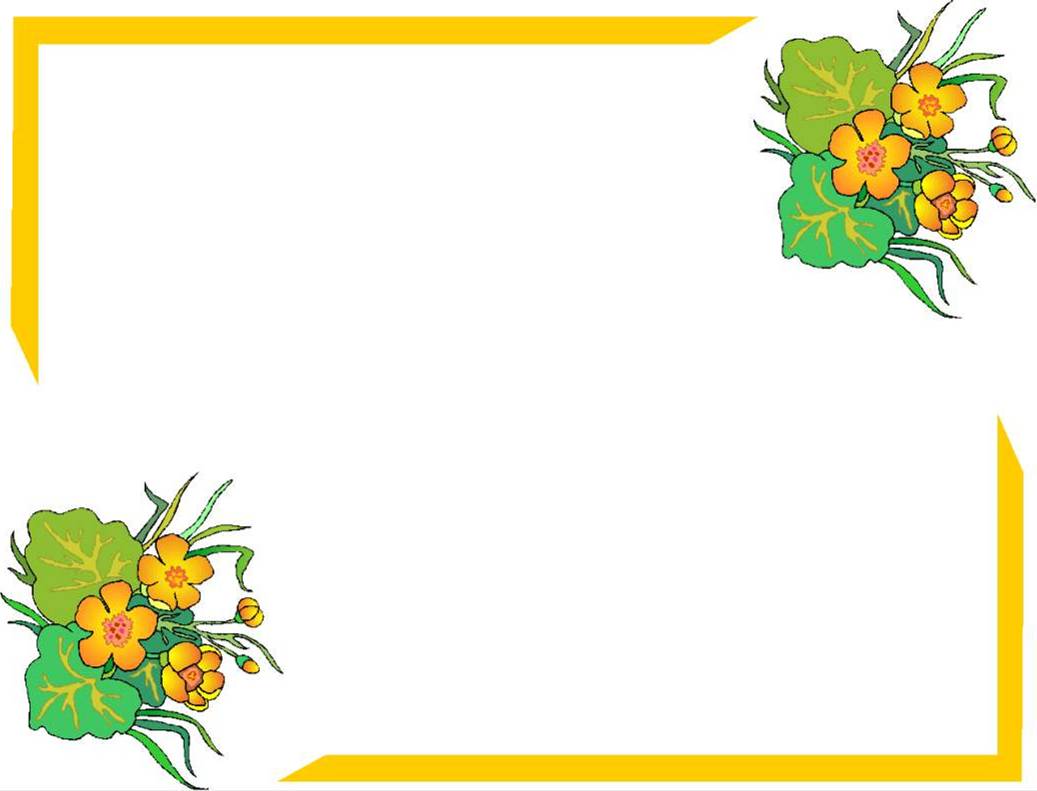 أهلا وسهلا بكم يا أحبائي
ما رأيكم في أن نتعلم عن أقسام الكلام
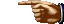 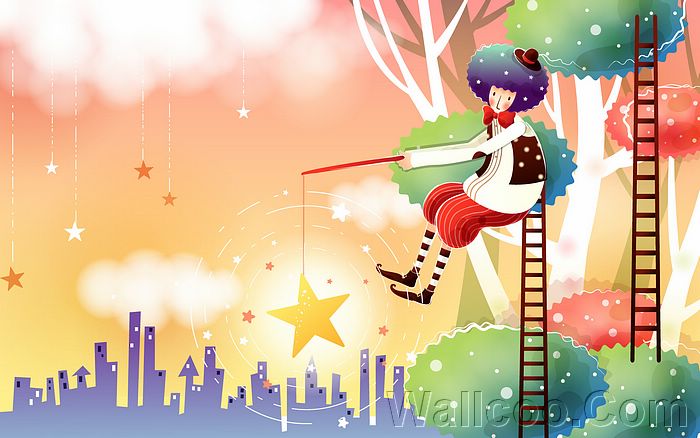 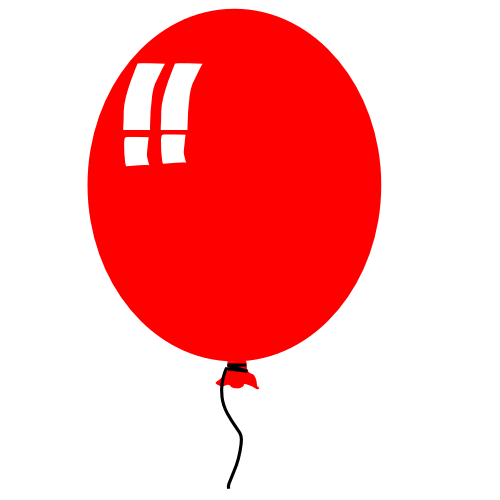 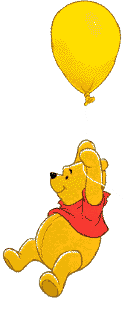 أقسام الكلام
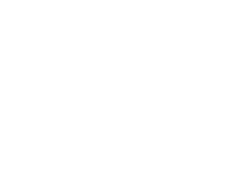 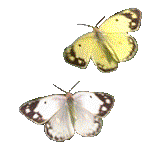 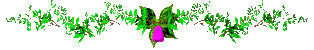 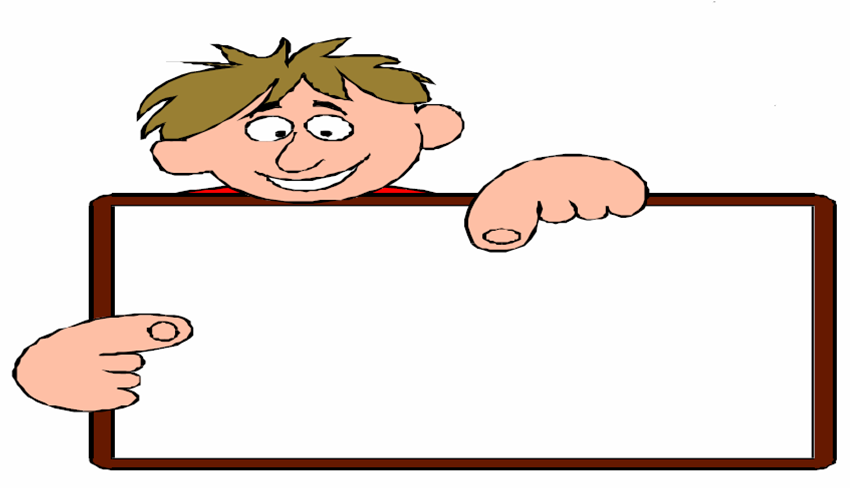 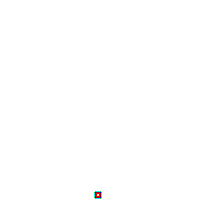 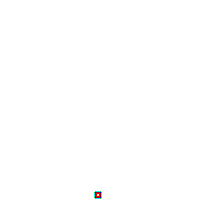 اسم
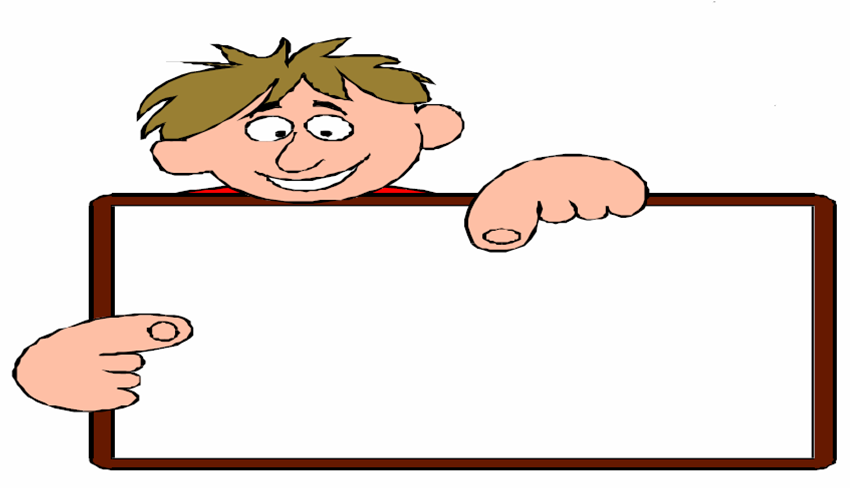 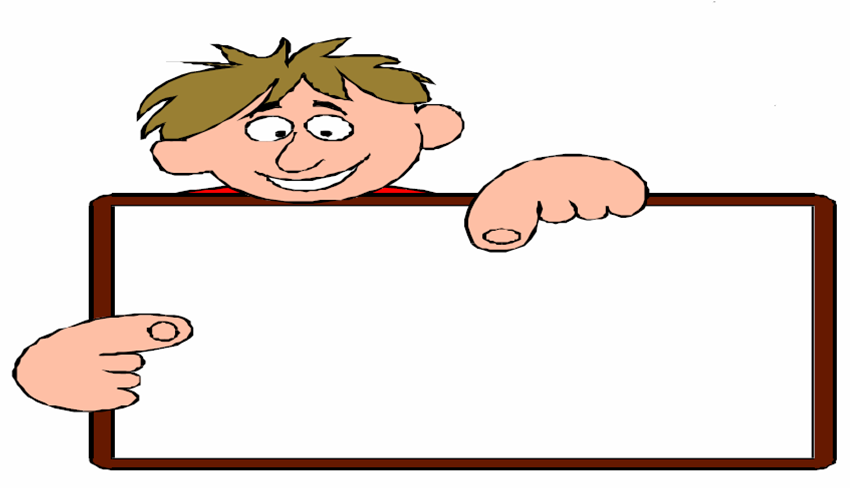 فعل
حرف
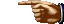 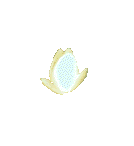 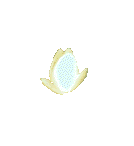 تعريف الاسم
كلمة تدل على  أشياء ( إنسان، نبات، حيوان، جماد) وليس لها علاقة بالزمن.
مثال:
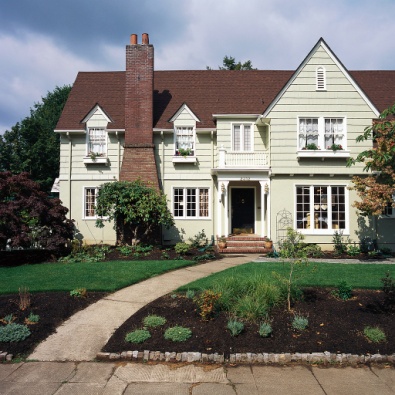 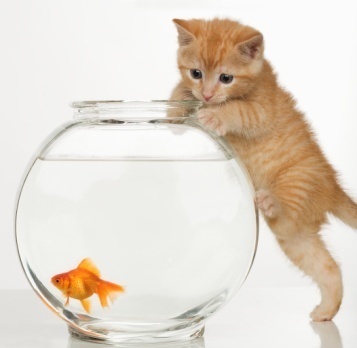 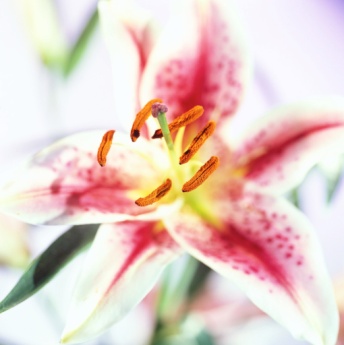 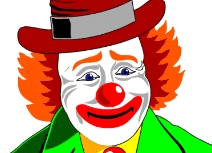 بيت
وردة
قطّة وسمكة
مهرّج
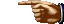 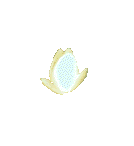 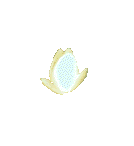 مميّزات الاسم
يقبل ( ال) التعريف
مثال:   نمر_ النمر، مهرّج_ المهرّج، بيت_ البيت
يقبل التنوين
مثال:   ملعبٌ     كتابًا      معلمٍ
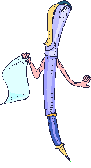 يأتي بعد حرف الجر 
مثال: على الطاولةِ
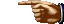 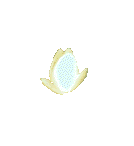 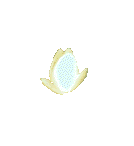 تعريف الفعل
كلمات تدلّ على حدوث عمل معيّن في زمن معيّن.
مثال : شربَ ، استخرجَ ، تعلّم َ ، تفتحُ ،      يرسُمن ، يلعبون ، اُركضْ ، اُرسمي
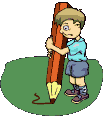 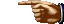 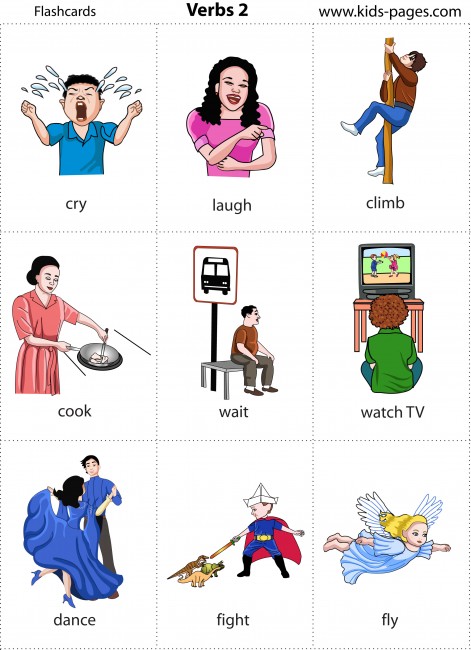 يَبْكي
يتسلَّقُ
تَضْحَكُ
تَطْبُخُ
يُشاهِدُ
يَنْتَظِرُ
يَرْقُصا
يَلْعَبُ
تَطيرُ
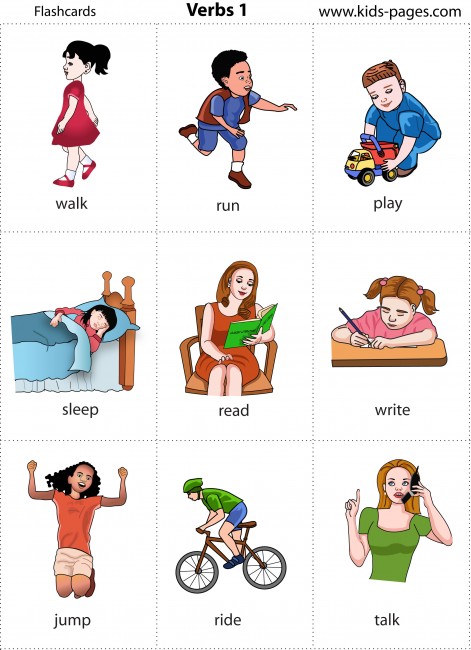 تمشي
يجري
يلعبُ
رر
تكتُبُ
تَنامُ
تقرأ
رر
يقودُ
تتحدث
تقفزُ
تعريف الحروف
هي الحروف الهجائية التي نبني منها الكلمات
عددها : 28 حرفاً بدون ( لا )
تقسم إلى قسمين :
1- قمري 2- شمسي
أ ب غ ح ج ك و خ ف ع ق ي م هـ
ت ث ل د ذ ش س ز ر ن ط ظ ض ص
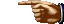 أما الحروف من ناحية أقسام الكلمة فإنّها تعتبر من النوع الثالث للكلمات وهي
كلمات ليس لها معنى إلا مع غيرها
أمثلة: لا ، إلى ، لم ، لن ، على ، في ، ك ، ب ، أن 
مثال : ذهب الفلاح إلى الحقلِ
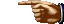 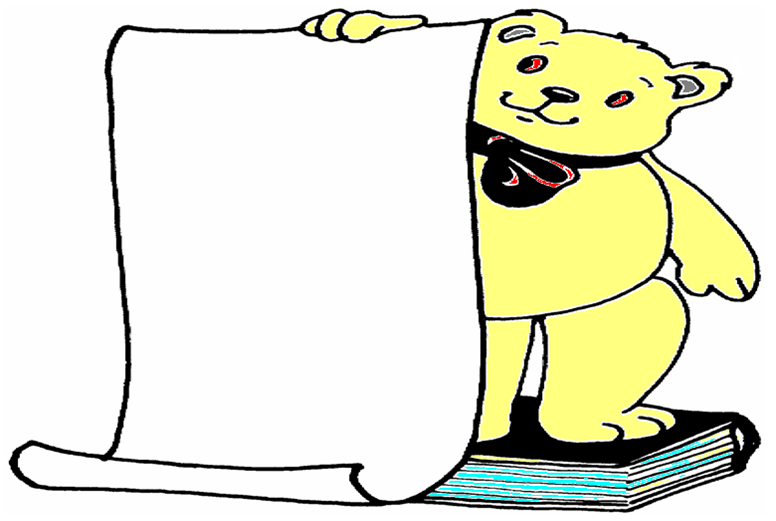 أسئلة
1) كلمة بيت عبارة عن:
حرف
فعل
اسم
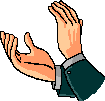 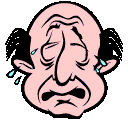 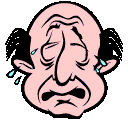 2) كلمة على عبارة عن :
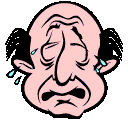 اسم
حرف
فعل
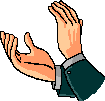 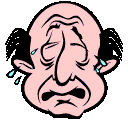 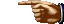 3) كم نوعًا للكلمات ؟
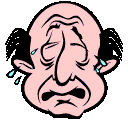 ثلاثة
اثنان
واحد
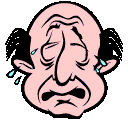 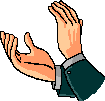 4) الأسماء كلمات تدلّ على:
حروف
أشياء
أعمال
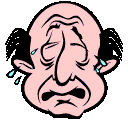 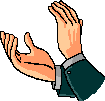 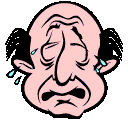 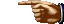 5) ملعب :
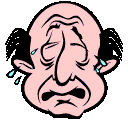 اسم
فعل
حرف
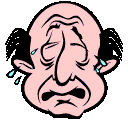 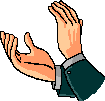 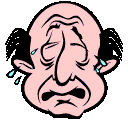 6) جلس :
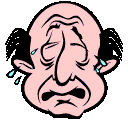 حرف
اسم
فعل
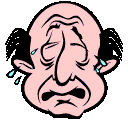 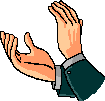 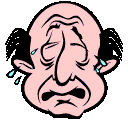 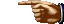 9) ما نوع الكلمات : على ، ل ، حتّى؟
حروف
أفعال
أسماء
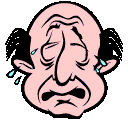 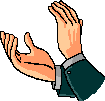 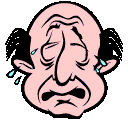 10)  يلعب:
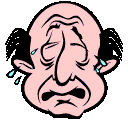 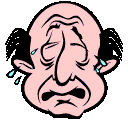 اسم
حرف
فعل
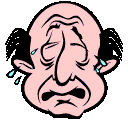 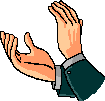 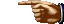